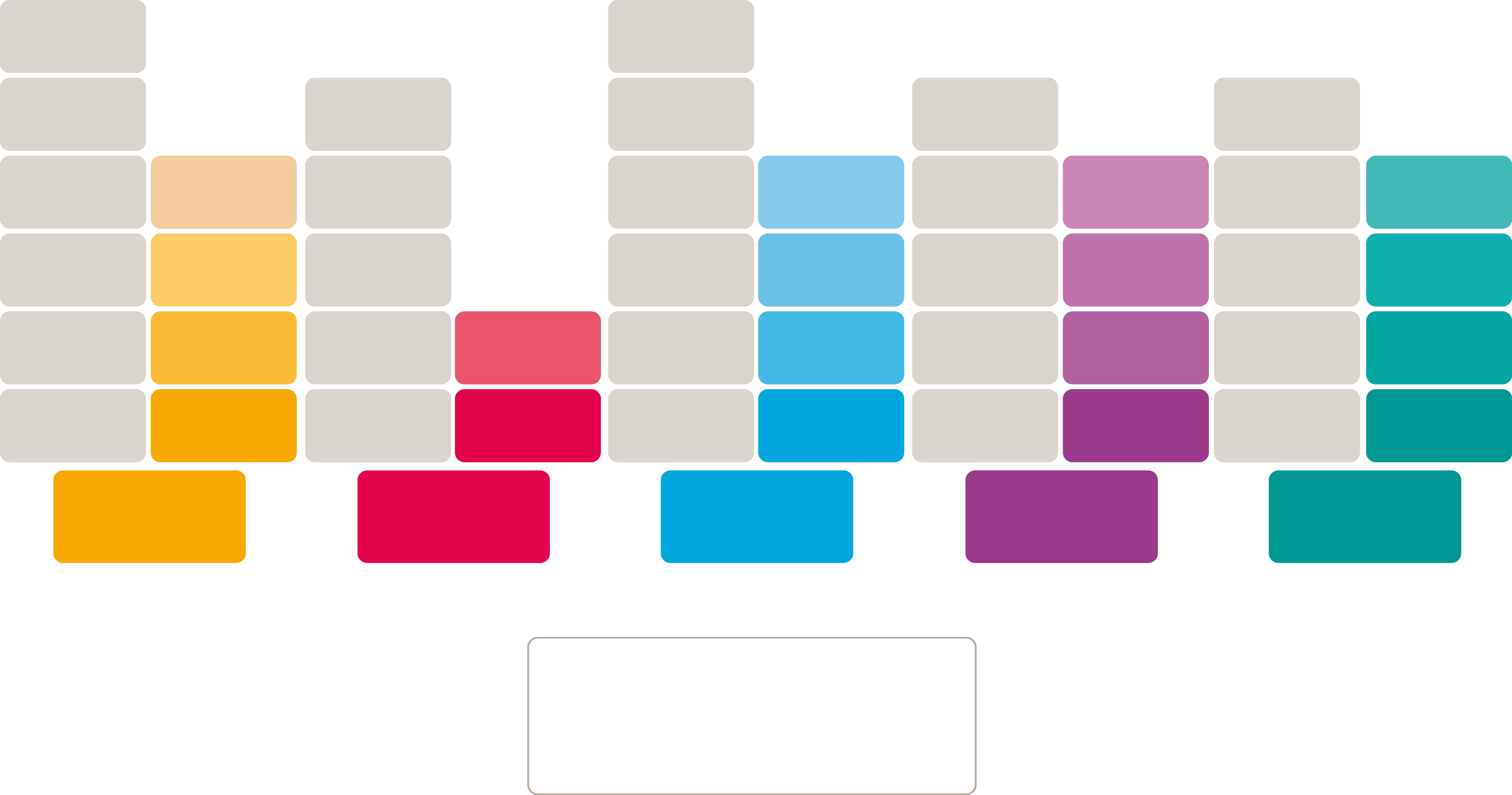 3.1.6 Compenserende strategieën
1.1.6 Compenseren strategieën
1.1.5 Vloeiendheid en uitspraak
4.1.5 Signalen herkennen en interpreteren
5.1.5 Signalen herkennen en interpreteren
2.1.5 Coherentie
3.1.5 Coherentie
5.2.4 TV, video en geluidsopnames begrijpen
1.2.4 Informatie uitwisselen
3.1.4 Spelling en interpunctie
4.2.4 Instructies lezen
1.1.4 Interactie
2.1.4 Vloeiendheid
3.2.4 Vrij schrijven
4.1.4 Tekstlengte
5.1.4 Tekstlengte
5.2.3 Aankondigingen en instructies begrijpen
1.1.3 Grammaticale correctheid
2.1.3 Grammaticale correctheid
3.1.3 Grammaticale correctheid
4.2.3 Lezen om informatie op te doen
3.2.3 Verslagen en rapporten schrijven
5.1.3 Tempo en articulatie
1.2.3. Zaken regelen
4.1.3 Tekstindeling
1.2.2. Formele discussies voeren tijdens bijeenkomsten en vergaderingen
1.1.2 Woorden-schat, woordgebruik en coherentie
2.1.2 Woordengebruik en woordenschat
3.1.2 Woordenschat en woordgebruik
3.2.2 Aantekeningen maken en berichten formuleren
4.1.2 Woordgebruik en zinsbouw
5.1.2 Woordgebruik en zinsbouw
5.2.2 Als lid van een live publiek
4.2.2 Oriënterend lezen
2.2.2 Publiek toespreken
4.1.1 Onderwerpen
4.2.1 Correspondentie lezen
5.2.1 Gesprekken tussen moedertaal-sprekers verstaan
5.1.1 Onderwerpen
1.2.1 Informele gesprekken voeren
3.1.1 Onderwerpen
2.2.1 Monoloog houden
3.2.1 Schriftelijk corresponderen
1.1.1 Onderwerp
2.1.1 Onderwerp
2. Spreken
3. Schrijven
4. Lezen
5. Luisteren
1. Gesprekken voeren
Engels